هوشع النبي
رسالة الحب والغفران
”حب لم ينكسر من قلب منكسر“

 
                  نبع الحب..
                           كنز الغفران ..
                                      سر الخلاص ..
هوشع النبي
محبة ... مثل محبة الله 
        مغفرة ... لا يقوي عليها بشر 
              طاعة ... عجيبة وفريدةُ في نوعها
هوشع والمسيح
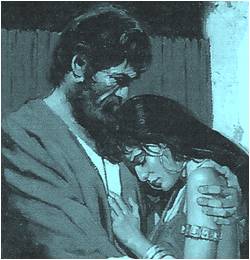 محبة وطاعة
قَالَ الرَّبُّ لِي: «اذْهَبْ أَيْضًا أَحْبِبِ امْرَأَةً حَبِيبَةَ صَاحِبٍ وَزَانِيَةً، كَمَحَبَّةِ الرَّبِّ لِبَنِي إِسْرَائِيلَ وَهُمْ مُلْتَفِتُونَ إِلَى آلِهَةٍ أُخْرَى..»
هوشع والمسيح
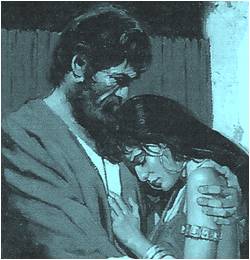 خيانة وألم
“حَاكِمُوا أُمَّكُمْ حَاكِمُوا، لأَنَّهَا لَيْسَتِ امْرَأَتِي وَأَنَا لَسْتُ رَجُلَهَا، لِكَيْ تَعْزِلَ زِنَاهَا عَنْ وَجْهِهَا”..
هوشع والمسيح
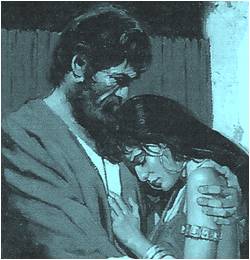 مغفرة ورجاء
«لكِنْ هأَنَذَا أَتَمَلَّقُهَا وَأَذْهَبُ بِهَا إِلَى الْبَرِّيَّةِ وَأُلاَطِفُهَا، وَأُعْطِيهَا كُرُومَهَا مِنْ هُنَاكَ، وَوَادِي عَخُورَ بَابًا لِلرَّجَاءِ»
كيف خانت البشرية 
محبة الله؟
عبادات غريبة
“إِنَّكَ الآنَ زَنَيْتَ يَا أَفْرَايِمُ. قَدْ تَنَجَّسَ إِسْرَائِيلُ. أَفْعَالُهُمْ لاَ تَدَعُهُمْ يَرْجِعُونَ إِلَى إِلهِهِمْ، لأَنَّ رُوحَ الزِّنَى فِي بَاطِنِهِمْ، وَهُمْ لاَ يَعْرِفُونَ الرَّبَّ.”
تفشي الفساد
لأَنَّهُ لاَ أَمَانَةَ وَلاَ إِحْسَانَ وَلاَ مَعْرِفَةَ اللهِ فِي الأَرْضِ. لَعْنٌ وَكَذِبٌ وَقَتْلٌ وَسِرْقَةٌ وَفِسْقٌ. يَعْتَنِفُونَ، وَدِمَاءٌ تَلْحَقُ دِمَاءً.
ثمن الخيانة ..
عقاب الله   
              لارحمة
                         رفض الله
لماذا خانت البشرية محبة الله؟
عدم المعرفة
قَدْ هَلَكَ شَعْبِي مِنْ عَدَمِ الْمَعْرِفَةِ. لأَنَّكَ أَنْتَ رَفَضْتَ الْمَعْرِفَةَ أَرْفُضُكَ أَنَا حَتَّى لاَ تَكْهَنَ لِي.
عدم الاكتراث والتهاون
وَلأَنَّكَ نَسِيتَ شَرِيعَةَ إِلهِكَ أَنْسَى أَنَا أَيْضًا بَنِيكَ.
الضعف البشري
مِنْ أَجْلِ سُوءِ أَفْعَالِهِمْ أَطْرُدُهُمْ مِنْ بَيْتِي. 
لاَ أَعُودُ أُحِبُّهُمْ.
عدم الحكمة
مَنْ هُوَ حَكِيمٌ حَتَّى يَفْهَمَ هذِهِ الأُمُورَ، 
وَفَهِيمٌ حَتَّى يَعْرِفَهَا؟
ما هو الحل؟
الرجاء
"فرحين في الرجاء، صابرين في الضيق، مواظبين في الصلاة" 
رومية   ١٢:١٢
التوبة
أَدَّبْتَنِي فَتَأَدَّبْتُ كَعِجْل غَيْرِ مَرُوضٍ. تَوِّبْنِي فَأَتُوبَ، لأَنَّكَ أَنْتَ الرَّبُّ إِلهِي. لأَنِّي بَعْدَ رُجُوعِي نَدِمْتُ، 
وَبَعْدَ تَعَلُّمِي صَفَقْتُ عَلَى فَخْذِي. 
أرميا ١٨:٣١
ثمرالرجوع ..
الخلاص
يَقُولُ أَفْرَايِمُ: مَا لِي أَيْضًا وَلِلأَصْنَامِ؟ 
أَنَا قَدْ أَجَبْتُ فَأُلاَحِظُهُ. أَنَا كَسَرْوَةٍ خَضْرَاءَ. 
مِنْ قِبَلِي يُوجَدُ ثَمَرُكِ».
رسالة خاصة
أعطى الرب هوشع وهو ” نبي“
إمراة زانية واولاد زنى .. 
فاحبها.. وخلصها بحبه.
رسالة خاصة
واعطاك الله وانت” خاطي“
إمراة ككرمةمثمرة واولاد كغروس الزيتون.
فماذا فعلت  ؟!
خلاصة 
سفر هوشع النبي
أحب العريس عروس وفرح بها، 
وخطبها لنفسه، وتزوجها، 
وملكها علي كل ماله.
وحين شبعت العروس حبا... 
تمردت، وخانت، وزنت، وتركته.
فشق الالم قلب العريس، مزقته سهام الغدر، ولكنه رجع  ..فغلب الحب قلبه.
فراح يناجيها، يناديها، يطمئنها، يشجعها، 
وينتظرها علها تَعوَّد له من جديد.
فعادت العروس إلي العريس. 
ففرح بها، وسامحها، وغفر لها كل مافعلت.
ألبسها سوار ذهب في يمينها، 
وكلل رأسها بتاج الكرامة.
وعاد العريس فأحب العروس بكل قلبه. 
محبة أبدية، أقوي من الموت.
وكان العريس هو الله. 
وكانت العروس هي الناس.
صلاة
من وحي هوشع النبي
إيها الرب إلهي السامع، أسمح وأقبلني الآن. 
فكثيراً ما تمررت نفسي من كثرة خطاياي.
ياربي أرفع عني جهالاتي كعظيم رحمتك.
ياسيدي أقبل مني تسبحة حب، 
عرفاناً بحبك العجيب.
علمني أنه لا أتكال علي ذراع بشر، 
فليس لي آخر سواك.
علمني أنه ليس بالقوة ولا بالقدرة .. 
هكذا يقول الرب.
بل بحبك ومراحمك يكون لي شفاء.
أنزع عني آثامي كإرادتك، 
لانه بالآثام حبل بي.
أشرق علي نفسي المريضة بغني نعمتك، 
ولاتحجب عني وجهك.
فأعود إليك يالله ولا أكون خائناً فيما بعد. 
بل أعيش أميناً لك إلي المنتهي.
 آمين.